PATENT LAW
Tim Clise
CLASS 13

International Prosecution;
Post Grant Procedures
1
International Prosecution
How are patents obtained in other countries?
What treaties enable foreign counterpart patent applications?
What parts of US Patent Laws affect?
What issues exist relative to priority?
How do we use treaty procedures?
2
International Prosecution
“Foreign Patents”
International Patent Procedures
International Patent Treaties
European Patent Procedures	
International - Problem & Solution
Questions of Priority 
Comparisons with US Law
3
Why Seek Foreign Patents?
US enterprises wish to sell or export  or license in selected other countries or that do or wish to do business globally.
Patents as business tools
Entities in foreign countries seek US patents for the same reasons.
We are all increasingly part of global economy - and so we file “foreign” applications to improve our position in global economy.
4
What is meant by filing “foreigns?”
What is meant by filing “foreigns" is initiating (filing) analogous patent applications in countries or treaty region
Foreign to USA according to the patent laws and procedures in that country or countries or treaty region for purposes of obtaining patent protection there.
5
In what countries or treaty regions do we seek patents?
Business Justification:
Actual or prospective commercial activities
Distribution, Sale or Licensing by patent owner or licensee
Manufacturing location
Competitor location
Where it is practical and affordable to do so.
Can afford costs: foreign atty. services & govt. fees for filing, prosecution, annuities, grant fees, &  translations to/from other languages.
6
“Uncle Sam” may I?
May you simply take your invention to a patent attorney in another country, and ask that a patent country be filed?
Must not export w/o an export license.   To do so, filing would run afoul of the export laws and export rules administered by US Commerce Department.
7
If patent application filed w/o permission?
Violation of such laws is federal offense. So . . .
Before sending a patent application to another country you will need an EXPORT LICENSE, which takes the form of a FOREIGN FILING LICENSE.
How is it obtained?
8
If no U.S. patent application is on file
If no corresponding national or international patent application has been filed, must petition USPTO  Trademark Office for a foreign filing license.  Difficult?

Not difficult.  Requires that . . .
9
If no U.S. patent application is on file
Patent lawyer submits petition together with legible copy of material upon which a license is desired; then:
When export license is granted (weeks or months), copy of material submitted represents scope of the information which can be the subject of a foreign patent application.
10
But If U.S. patent application already is on file
US patent application is used as a basis for filing for corresponding patent rights in a foreign country, because:
US patent application is treated as a petition for the granting of a foreign filing license, which is usually granted.  And...
International treaty application (PCT) filing in USRO of USPTO also possible.
11
When U.S. patent application already is on file
US provisional or non-provisional (utility) patent application is used as a basis for filing for corresponding patent rights in a foreign country, priority can be obtained under the Paris Convention (dating from 1883) which accords to the US applicant priority of the US application for one year (6 mo. for design appls.)
12
U.S. as Foreign Destination
Other countries have Foreign Filing restrictions as well
China
India
Singapore
13
U.S. as Foreign Destination
2015 : 301,075  (51.1%)
1990 : 73,915  (44.9%)
14
Modern Treaties for International Filing
In addition to The Paris Convention over last few decades, international treaties have streamlined and made more economical procedures for seeking protection in many parts of the world.  USA has signed, acceded to, or ratified many treaties
15
Some International IP Treaties
The Paris Convention 
European Patent Convention (EPC)
Others treaties for regional patent rights
Trade-Related Aspects of Intellectual Property (TRIPS) Rights
patent term 20 yrs. from filing everywhere
WIPO 
Patent Cooperation Treaty (PCT) 
Madrid Protocol Trademarks
Hague Agreement – Industrial Design
16
Paris Convention
Effect is one of giving priority.  
Allows applicant(s) to file in U.S. or other home country signatory to treaty.
Provides a priority effect of 12 months (6 mo. for designs) in which to file corresponding application elsewhere equivalent to national filing.
Based on whole content of application.
17
Paris ConventionArticle 4, Section A
1.	Any person who has duly filed an application for a patent, or for the registration of a utility model, or of an industrial design, or of a trademark, in one of the countries of the Union, or his successor in title, shall enjoy, for the purpose of filing in the other countries, a right of priority during the periods hereinafter fixed.
18
Paris ConventionArticle 4, Section A
2.	Any filing that is equivalent to a regular national filing under the domestic legislation of any country of the Union or under bilateral or multilateral treaties concluded between countries of the Union shall be recognized as giving rise to the right of priority.
19
Paris ConventionArticle 4, Section B
. . . [A]ny subsequent filing in any of the other countries of the Union before the expiration of the [above] periods shall not be invalidated by reason of any action accomplished in the interval, in particular, another filing, the publication or exploitation of the invention, the putting on sales of copies . . .
20
Paris ConventionArticle 4, Section C
C.-
(1) The periods of priority referred to above shall be twelve months for patents and utility models, and six months for industrial designs and trademarks.
(2) . . . periods . . .  start from the date of filing [the] first application; the day of filing [is] not included...
21
Paris ConventionArticle 4, Section C
C.-
	(3) If the last day of the period is an official holiday, or a day when the Office is not open for the filing of applications in the country where protection is claimed, the period shall be extended until the first following working day.
22
Paris ConventionArticle 4, Section C
C.-
(4) A subsequent application concerning the same subject as a previous first application . . . filed in the same country of the Union shall be considered as the first application, of which the filing date shall be the starting point of the period of priority,. [cont’d]
23
Paris ConventionArticle 4, Section C
C. (4)[cont’d]
	 if, at the time of filing the subsequent application, the said previous application has been withdrawn, abandoned, or refused, without having been laid open to public inspection and without leaving any rights outstanding, and if it has not yet served as a basis for claiming a right of priority. The previous application may not thereafter serve as a basis for claiming a right of priority.
24
Modern Treaties
Treaties signed by USA specifically related to patents: 
Patent Cooperation Treaty (PCT) 
European Patent Convention (EPC)
Other treaties relating to regional rights
TRIPS (WTO’s Agreement on Trade-Related Aspects of Intellectual Property Rights)
WIPO
Taiwan (1996), became member of WIPO in 2002
25
Patent Cooperation Treaty
Basics:
  One application for 151countries
  Compliance with form in PCT is a valid filing in all 151 countries
  Own language – delay translation fee
  Optional Search Report – decide if and where to apply for patent
26
PCT Countries
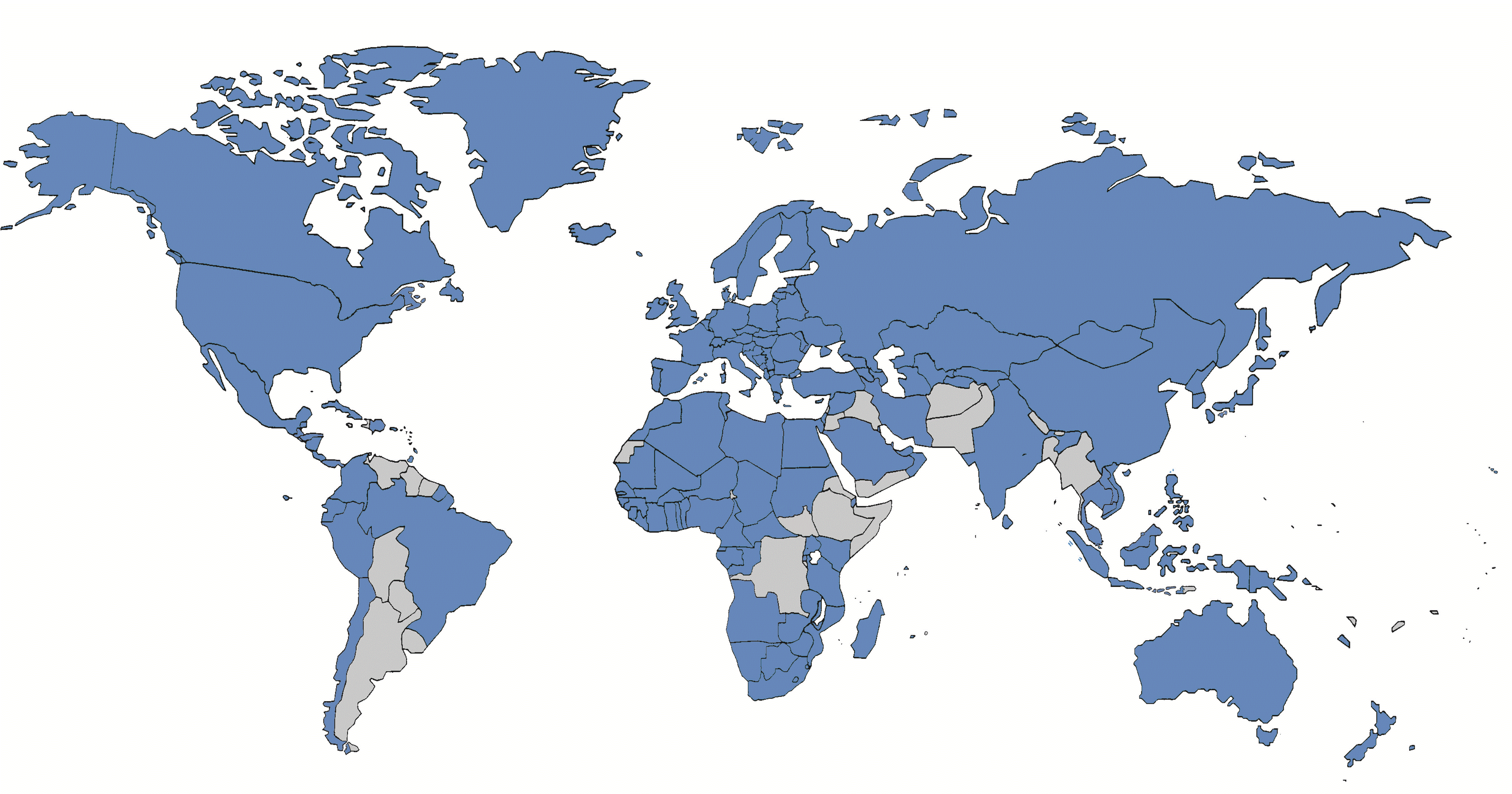 27
PCT Countries
Added in 2016
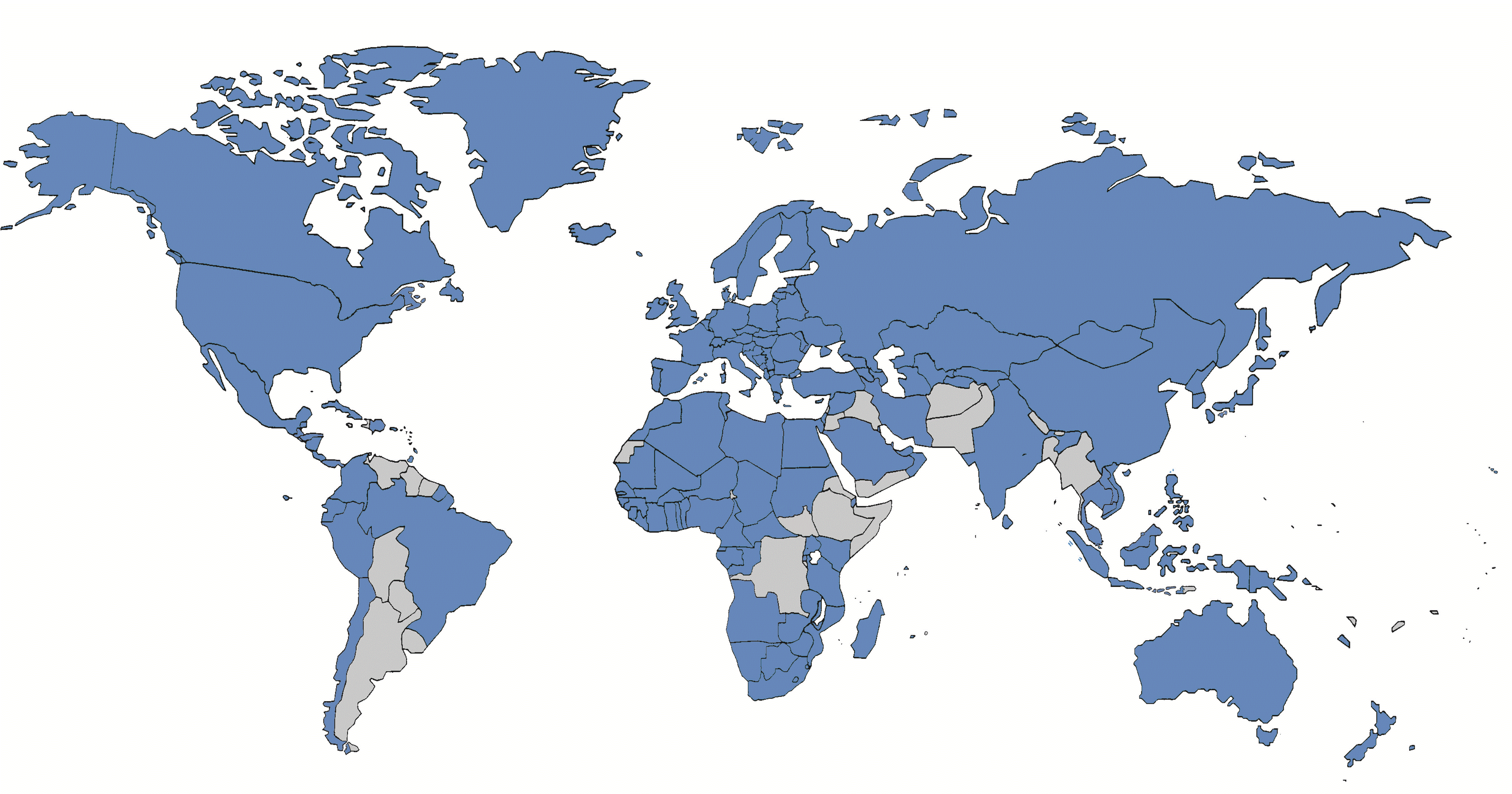 Cambodia
Djibouti
Kuwait
28
PCT Countries
GA	Gabon
GB	United Kingdom7
GD	Grenada
GE	Georgia2
GH	Ghana
GM	Gambia
GN	Guinea
GQ	Equatorial Guinea
GR	Greece
GT	Guatemala
GW	Guinea-Bissau
HN	Honduras
HR	Croatia
HU	Hungary2
ID	Indonesia2
IE	Ireland
IL	Israel
IN	India2
IR	Iran (Islamic Republic of)
IS	Iceland
IT	Italy
JP	Japan
KE	Kenya
KG	Kyrgyzstan2
KH	Cambodia
KM	Comoros
KN	Saint Kitts and Nevis
KP	Democratic People’s Republic of Korea
KR	Republic of Korea
KW	Kuwait
KZ	Kazakhstan2
LA	Lao People’s Democratic Republic2
LC	Saint Lucia2
LI	Liechtenstein
LK	Sri Lanka
LR	Liberia
LS	Lesotho
LT	Lithuania
LU	Luxembourg
LV	Latvia
LY	Libya
AE	United Arab Emirates
AG	Antigua and Barbuda
AL	Albania
AM	Armenia2
AO	Angola
AT	Austria
AU	Australia
AZ	Azerbaijan
BA	Bosnia and Herzegovina
BB	Barbados
BE	Belgium
BF	Burkina Faso
BG	Bulgaria
BH	Bahrain2
BJ	Benin
BN	Brunei Darussalam
BR	Brazil
BW	Botswana
BY	Belarus2
BZ	Belize
CA	Canada
CF	Central African Republic
CG	Congo
CH	Switzerland
CI	Côte d’Ivoire
CL	Chile2
CM	Cameroon
CN	China3, 4
CO	Colombia
CR	Costa Rica
CU	Cuba2
CY	Cyprus
CZ	Czechia
DE	Germany
DJ	Djibouti
DK	Denmark
DM	Dominica
DO	Dominican Republic
DZ	Algeria2
EC	Ecuador
EE	Estonia
EG	Egypt
ES	Spain
FI	Finland5  
FR	France2, 6
29
PCT Countries
MA	Morocco
MC	Monaco
MD	Republic of Moldova2
ME	Montenegro
MG	Madagascar
MK	The former Yugoslav Republic of Macedonia
ML	Mali
MN	Mongolia
MR	Mauritania
MT	Malta2
MW	Malawi
MX	Mexico
MY	Malaysia2
MZ	Mozambique2
NA	Namibia
NE	Niger
NG	Nigeria
NI	Nicaragua
NL	Netherlands8
NO	Norway5
NZ	New Zealand
OM	Oman2
PA	Panama
PE	Peru
PG	Papua New Guinea
PH	Philippines
PL	Poland5
PT	Portugal
QA	Qatar 2 
RO	Romania2
RS	Serbia9
RU	Russian Federation2
RW	Rwanda
SA	Saudi Arabia
SC	Seychelles
SD	Sudan
SE	Sweden5
SG	Singapore
SI	Slovenia
SK	Slovakia
SL	Sierra Leone
SM	San Marino
SN	Senegal
ST	Sao Tome and Principe
SV	El Salvador
SY	Syrian Arab Republic
SZ	Swaziland
TD	Chad
TG	Togo
TH	Thailand2
TJ	Tajikistan2
TM	Turkmenistan2
TN	Tunisia2
TR	Turkey
TT	Trinidad and Tobago
TZ	United Republic of Tanzania
UA	Ukraine2
UG	Uganda
US	United States of America11, 12
UZ	Uzbekistan2
VC	Saint Vincent and the Grenadines2
VN	Viet Nam  
ZA	South Africa2
ZM	Zambia
ZW	Zimbabwe



All PCT Contracting States are bound by Chapter II of the PCT relating to the international preliminary examination.
With the declaration provided for in PCT Article 64(5). 
Applies also to Hong Kong, China with effect from 1 July 1997.
Not applicable to Macau, China.
With the declaration provided for in PCT Article 64(2)(a)(ii) .
Including all Overseas Departments and Territories.
The United Kingdom extended the application of the PCT to the Isle of Man with effect from 29 October 1983.
Ratification for the Kingdom in Europe, the Netherlands Antilles and Aruba. The Netherlands Antilles ceased to exist on 10 October 2010. As from that date, the PCT continues to apply to Curaçao and Sint Maarten. The PCT also continues to apply to the islands of Bonaire, Sint Eustatius and Saba which, with effect from 10 October 2010, have become part of the territory of the Kingdom of the Netherlands in Europe.
Serbia is the continuing State from Serbia and Montenegro as from 3 June 2006.
Date of ratification of the Soviet Union, continued by the Russian Federation as from 25 December 1991.
With the declarations provided for in PCT Articles 64(3)(a) and 64(4)(a).
Extends to all areas for which the United States of America has international responsibility.
30
Some Non-PCT Countries
Afghanistan
Argentina
Bahamas
Bangladesh
Bhutan
Bolivia
Burma
Cambodia (until December 2016)
Ethiopia
Eritrea
Fiji
Guyana
Holy See
Jamaica
Pakistan
Palestinian Territory
Paraguay
Samoa
Suriname
Somalia
Taiwan (wants to join)
Tonga
Uruguay
Yemen
Venezuela
31
PCT Costs
If your client/company needs an estimate of costs, an estimate may be generated using the Global IP Estimator
Filing fees (est.): $4K - $7K
Prosecution costs (est.): $2K - $7K
32
PCT Flow
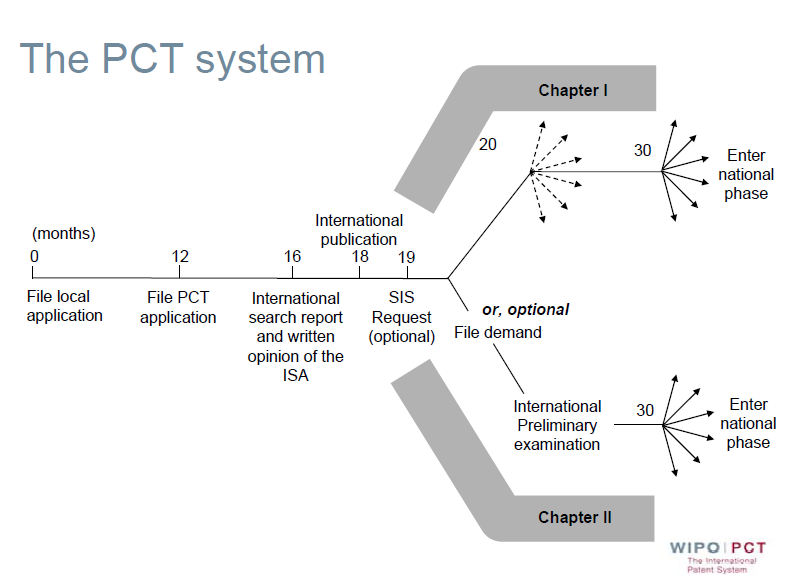 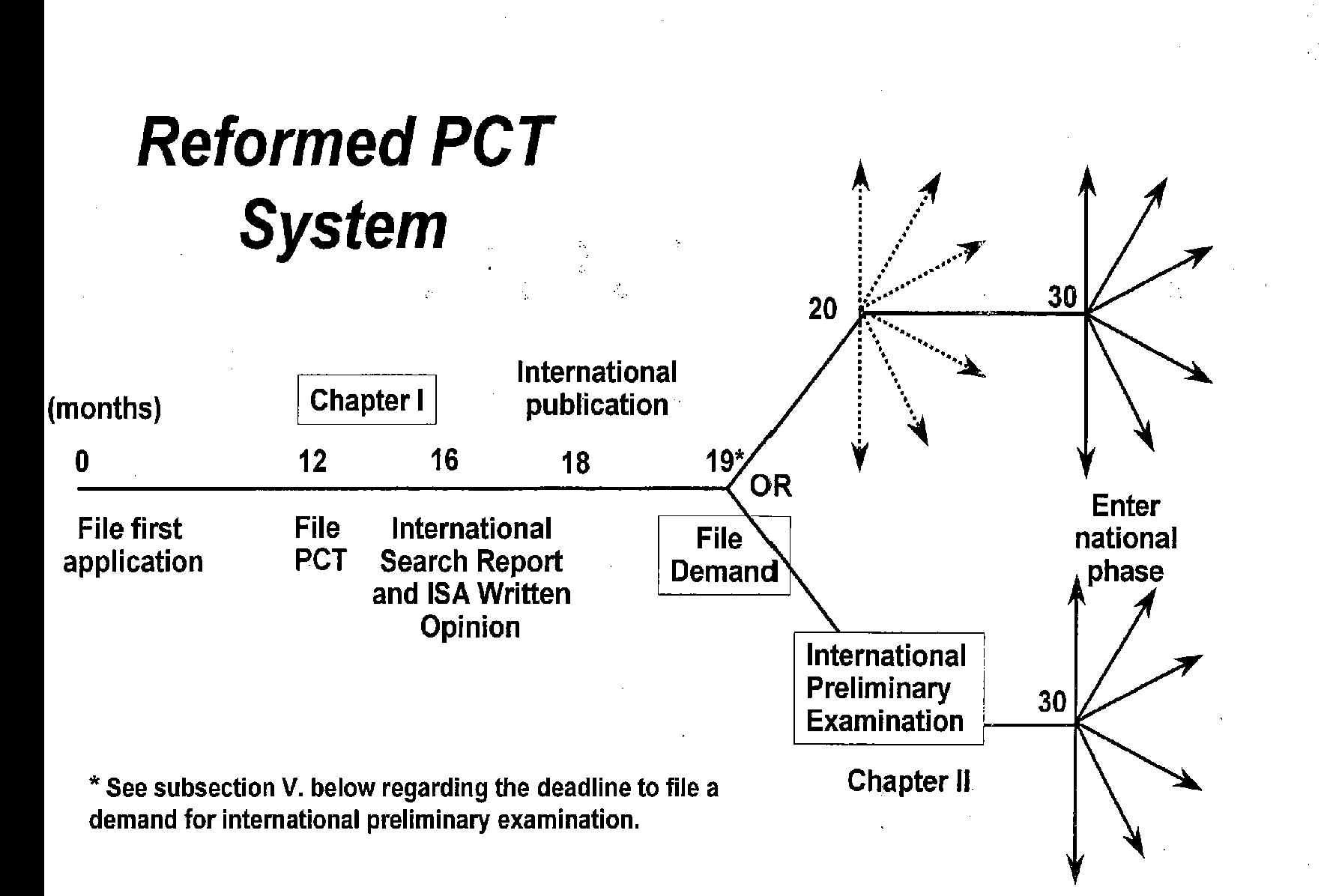 33
PCT Flow Redux
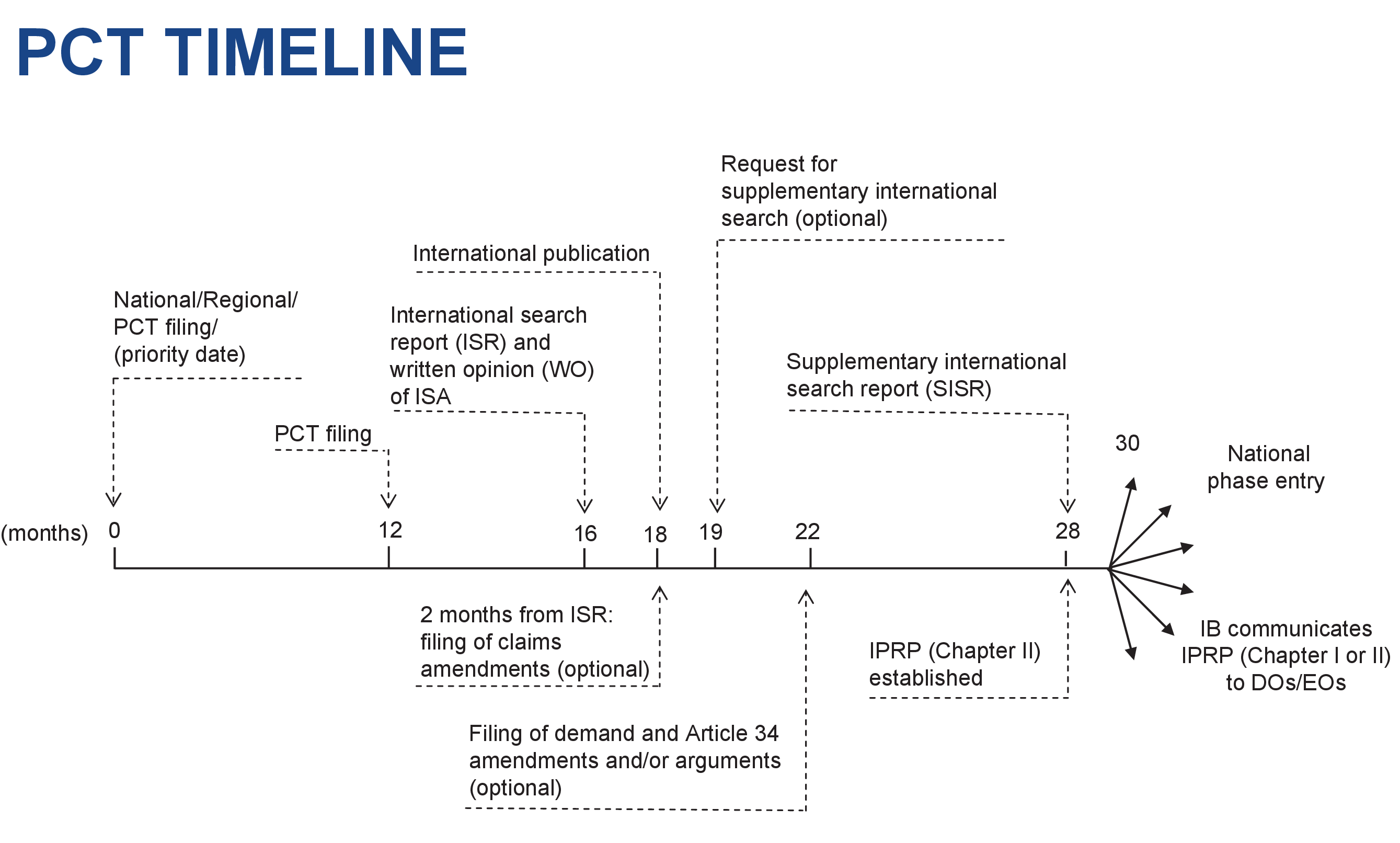 34
PCT Flow Redux (bis)
Paris Convention – Can file PCT within 12 months of national filling
Article 19 claim amendments – change claims for publication, provisional rights
Demand/Art. 34 Amendments – argue / amend against ISR/WO
35
Priority under PCT
Priority under the PCT is governed by the Paris Convention
Same rights in that country if filed within 12 months of priority application
http://www.uspto.gov/web/offices/pac/mpep/documents/appxp_4.htm#parart4
36
File PCT – Receiving Office
- the national Office of any Contracting State willing to assume this responsibility
- the regional Office acting for one or more Contracting States, with their consent
the International Bureau (IB)
For us = USPTO or IB
Determined by anyone of the applicants’ nationalities or residence  (No US applicant/inventor, then can NOT file with USPTO as receiving office)
37
Receiving Office Duties
1. Specifies the international authority competent to carry out search and examination
2. Checks:
- whether it is competent
- the filing papers and application
- whether fees are paid
- whether certain time limits are complied with
-- receives and directs correspondence from the applicant to offices and authorities
-- collects fees and transfers some of them to the ISA and the International Bureau (IB)
38
Receiving Office
App must include:
1.Indication that app is international app
2. Request of designation of countries
3. Name of Applicant
4. Description
5. Claim
App need not include:
Fees
Translation
Applicant’s signature
Title
Abstract
Drawings
39
Receiving Office
Failure to comply with formal requirements will result in request by receiving office to correct, e.g., informal drawings.  Any reply must be filed with receiving office (USPTO – Mail Stop PCT or IB – in Geneva)
40
Receiving Office
Filed with wrong RO?
RO will forward to International Bureau (IB)
meet priority deadline?
timely paid fees?
wrong RO keeps transmittal fee
USPTO refunds the other fees
Must pay fees to IB within one month (Rule 16bis)
41
International Search Authority
USA applicants can choose:
 USPTO  $2,800*  ($300 if prior US search)
 EPO  $2,097
 Australian Patent Office $1,674
 Singapore IPO $1,578
 Japanese Patent Office $1,530
 Israel Patent Office $912
 Russia IP Office $420
 Korea Patent Office  $232
42
Claims
Added Subject Matter Problems
Include multiple dependent claims
Include a “means” claim
term “means” is broadest protection in Europe
Two part form not required
43
Specification
Consider removing US boilerplate to reduce excess page fees and translation costs
Incorporate by reference priority document or co-pending US application with boilerplate if you believe you may nationalize the PCT application back into the US
OK to incorporate by reference if you are doing so for the US ONLY.  No effect for other countries
44
Article 19 Amendments
What? Claim Amendment(s) Only; No Argument or Comment
When?  Within 16 months from priority date or 2 months after mailing of International Search Report/ Written Opinion*
How? File claim amendments with the International Bureau as substitute pages with statement describing the change to each claim
Why?  Publish with better claims for damages.  Claims in better form for national stages.
45
Demand
Countries that still require demand:
               Luxembourg, 
               Uganda, 
               United Republic of Tanzania

However, can enter each country through regional patent application (EPO) and ARIPO)
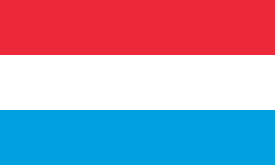 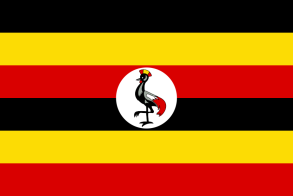 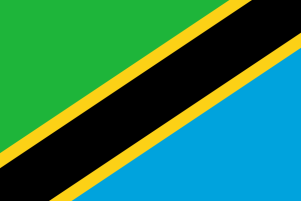 46
Demand/Article 34 Amendments
What? Your Chance to respond to the International Search Report/Written Opinion
When? Later of three months from the date of the international search report and the written opinion or 22 months from the priority date
How? File directly with International Preliminary Examining Authority (IPEA) – USPTO or EPO (or other ISA)
Why? Applicant’s chance to refute the rejection of the claims by the International Search Authority
47
PCT also allows designation of  of regional procedures
European (EPC) Patent
	http://www.european-patent-office.org/
Eurasian Patent 
	http://www.piperpat.co.nz/europe/ea.html
ARIPO Patent (African Regional Industrial Property Association)
	http://www.aripo.wipo.net/
OAPI Patent 
    (Organisation Africaine de la Propriété Intellectuelle) 
	http://www.gpa.co.za/english/africa/oapi.htm
48
PCT - national stage
Ultimately, every PCT Application must proceed to "National Phase" prosecution in designated countries desired by procedures initiated by the end of 20 months (30 or 31 months in some countries)
from filing date of priority application,
such as U.S. provisional or non-provisional patent application.
49
PCT - national stage
National stage prosecution is necessary for perfection of patent rights in the respective designated state.  
Applicant must  be careful in choosing  countries for national stage.  
Highly variable in complexity and cost. 
Legal services and governmental fees and translations can be costly.  These can exceed the costs in the US for each country
50
Modern Treaties for International Filing
Treaties signed by USA specifically related to patents: 
Patent Cooperation Treaty (PCT) 
European Patent Convention (EPC)
Other treaties relating to regional rights
TRIPs
WIPO
Hague (industrial designs)
51
EPC - European Patent Convention
The European patent system was established by the European Patent Convention (EPC)
European Patent Office (EPO) administers EPC procedures
Not the European Union
52
EPC - European Patent Convention
Provides patent protection in 42 European countries on the basis of a single patent application and a single grant procedure.  “All eggs in 1 basket.”
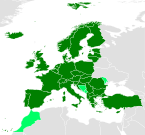 53
EPC States
Belgium  
Germany
France
Luxembourg
Netherlands
Switzerland
United Kingdom
Sweden
Italy
Austria
Liechtenstein
Greece, Spain
Denmark
Monaco
Portugal
Ireland
Finland
Cyprus
Turkey
Bulgaria
Czech Republic
Estonia
Slovakia
Slovenia
Hungary
Romania
Poland
Iceland
Lithuania
Latvia
Malta
Norway
Croatia
Republic of Macedonia
San Marino
Albania
Serbia
54
EPC - European Patent Convention
Member States
All others
Extension States
Bosnia and Herzegovina, & Montenegro
Validation States
Morocco & Republic of Moldova
55
EPC States
56
EPC - European Patent Convention
The European patent system established by European Patent Convention (EPC)
			http://www.epo.org/
			http://www.epo.org/#organ

The European Patent Office (EPO) administers the EPC procedures
57
EPC - European Patent Convention
European patent gives its holder the same rights in the designated contracting states as a national patent
Valid for 20 years
Effective only in those countries in which EP proceeds to grant (translation & fees)
58
EPC - European Patent Convention
What are the rights granted?
European patent is a legal title granting  its holder exclusive right to make use of an invention for a limited area and time by stopping others from making, using or selling it without authorization
analogous to exclusion principles in US law
59
EPC - European Patent Convention
Patentability requirements under the EPC not substantially different from US
(1) Industrial Applicability 
(2) Novelty (an invention considered new if it does not form part of the state of the art), and 
(3) Inventive Step  (not obvious to a skilled person having regard to the state of the art; like non-obviousness in US)
60
EPC - European Patent Convention
European patent grant procedure takes on average just over four years for a patent to be granted.  

EPC patent grant procedure lays down time limits to facilitate communication between applicants and the Office.
61
EPC - method of initiating
How?
PCT application can  be used to designate EPC when filing PCT.  Recommended to do so.  
EPC alternative is to file EPC as a regional filing based on pending US patent application under Paris Convention within 1 year from priority date.
62
EPC – or National Filings?
What are trade-offs?
High costs of EPC procedure including translations and annuities.
EPC from filing to grant:  4+ yr. average
Where only protection desired in limited number of European states (e.g., Germany, UK, Netherlands), will be more cost-effective to file nationally. BUT:  France and Italy have no national patent applications apart from EPC.
63
EPC – Patentability Exceptions
BUSINESS METHODS & COMPUTER PROGRAMS (as such)  NOT PATENTABLE
EPC Article 52(2)(c):  --schemes, rules and methods to perform mental acts, playing games or doing business, and programs for computers, are not regarded as inventions for which European Patents can be granted.
Even so, application can be filed in EPO
64
EPC – Patentability Exceptions
So, how are these exceptions handled? 
EPO over last few years carries out limited processing of appls. for business methods, pending clarification of law
Applications for bus. methods. (& computer programs) are not searched
Law may be changed or interpreted more favorably to applicants
some EPC applications in limbo, awaiting clarification of law
65
EPC – Patentability Exceptions
Work-around for these exceptions? 
If a business method uses a certain hardware or system, industrial nature of hardware/system overrides “business method” use if hardware/system itself novel
Example:  Computerized hand-held device uses software but device itself is specially configured in novel way
66
EPC – Patentability Exceptions
Still more . . . 
Methods for treatment of the human or animal body and
Diagnostic methods on humans or animals 
Expressly excluded by EPC Art. 52(4) although Art. 52(1) enables protection to all inventions having industrial application (81 countries exclude)
67
Other EPC Considerations
Extra fee for:
Every page of the application over 35
15€ (Euro)each
Every claim over 15
Claims 16-50 cost 235€ each
Claims 51 and above cost 585€ each
But aggressive multiple dependent claims and signal claims are allowed
http://www.epo.org/applying/forms-fees/fees.html
68
Other EPC Considerations
No doctrine of equivalents
No explicit duty of disclosure
No incorporation by reference
Claims are interpreted fairly literally
Limitations on the timing of filing divisional applications
Claim amendments must have literal support in the specification
Software claim must include feature that is technical and innovative
69
EP - advantage in UK
European patents with validity in Great Britain (as designated state) may be extended to a number of UK countries:    
	Anguilla, Belize, Virgin Islands (British), Falkland Islands, Gibraltar, Cayman Islands, Jersey, St. Vincent, Turks and Caicos, Tuvalu, Bahrain, Bermuda, Botswana, Brunei, Fiji, Gambia, Ghana, Grenada, Yemen, Solomon Islands, St. Lucia, Singapore, Swaziland, Trinidad and Tobago, Vanuatu, Western Samoa, St. Christopher (St. Kitts) Nevis, Sierra Leone, Tanganyika, Tanzania, Zanzibar, Uganda, Cyprus (Nicosia), Guyana, Kiribati, Seychelles and Hong Kong
70
Some International Priority Problems
What happens if applicant loses original priority year?  E.g., lack of money for foreign filing or lack appreciation of importance of invention at the time, may cause an applicant to miss the 12-month deadline.  
If the invention has been published, then this ordinarily creates a fatal bar to European and Japanese rights.   ABSOLUTE  NOVELTY?
So is there any solution to this problem?
71
Some International Work-Arounds?
Failure to file under Paris Convention deadline is fatal only if a third party has filed a patent application in the interval, or if the invention has been published
If only patent filing was in the United States, and the patent has not yet been issued or published (recall typical18 month publication in USA), is it possible that there has so far been no publication of the invention anywhere in the world?
72
Some International Solutions
Where patent not yet issued, patent application not yet published, and no publication or commercial sale of invention anywhere in the world, could
File national patent application in country of interest if permitted;  OR
File PCT application designating all countries and regions (ultimately selecting national phase only in those designated countries of interest)
73
Challenges in Foreign Filing
Types:
Opposition proceedings possible
Proceeds in Patent Office of a country
Depends upon patent laws of country
EPC allows them also
Inter partes (between parties) proceeding
Parties may present evidence and expert testimony
74
Challenges in Foreign Filing
Types:
Nullity proceedings also possible
Seek to nullify patent 
Typically held before special Patent Court or other tribunal
Inter partes proceeding 
Depend upon patent laws of country
May occur at any time during patent life
75
Challenges in Foreign Filing
Fees
Translations
Excessive claim fees
Timing for Filing Divisional/Continuation Type Applications
76
Further thoughts about PCT
Possible Benefits--
A PCT international application can put off the major expenses of dealing with individual countries' patent offices for up to 30 months from original US filing date.  
May allow time for the international business to develop or 
May allow time for licensing or mfg. conditions to improve
77
Potential Benefits of EPC
EPC “all eggs in one basket” approach makes economic and logical sense if enough EU countries of interest (or where EP desired in France or Italy)
EP can open protection to all of Europe, and even the extension states mentioned
EP in UK opens other UK counties
78
Unified Patent
26 of 28 EU countries (all except Spain and Croatia)
Patent rights at a lower cost
Not yet in effect; will start functioning when EU reaches an agreement on a Unified Patent Court
79
Unified Patent Court
The Unified Patent Court (UPC) will (ultimately) enable enforcement of a unitary patent throughout the EU countries
http://www.unified-patent-court.org/
Ratification of 13 countries needed
Currently 11: Austria, Belgium, Bulgaria, Denmark, France, Luxembourg, Malta, Netherlands, Portugal, Sweden, and Finland
80
National Patent Applications Not using PCT or EPC
Possible Benefits--
Paris Convention filing of national patent appls. in selected countries could be preferable or economical
Examples:  Canada, Japan, Germany, UK, Korea, Australia
National filing especially where time is pressing & countries of interest are few
Only way into “Non-PCT countries”
81
Some thoughts about selecting countries for foreign filing whether or not using PCT or EPC
Important Questions-- 
Country includes a market for technology of invention?
Is there a manufacturing base to produce or export from country?
Are patents effective in country?  
Can profits/license fees flow out?
Is inventive subject matter barred?
82
Some Other Country Thoughts
Weigh Against Possible Benefits--
Paris Convention national patent application or PCT filing in Germany and Japan also gives the advantage that examination of patent application may be deferred for years
83
A Key Treaty Organization:  WIPO
WIPO - World International Property  Organization (“WYE-Poe" or "WEE-Poe") 
www.wipo.int 

WIPO administers 23 treaties, including the PCT
84
More about WIPO "The International Bureau"
Principal international authority http://www.wipo.org/
Administers handling of international patent applications under PCT - the Patent Cooperation Treaty - for 179 member states 
Provides int’l clearing house, in effect 
Handles these through the INTERNATIONAL BUREAU of WIPO
http://www.wipo.org/about-wipo/en/members/index.html
85
Is There An International Patent?
There are only international patent applications.   They open the way to patents in individual countries, although a European patent under EPC comes close to being an "international patent."
So no, there is no “international patent.”  BUT--
86
Is There An “International Patent Application?”
For convenience, we use the term "international patent application" to mean either a PCT application or else an EPC application.   
An international application typically uses the same specification and drawings and format of the U.S. application but claims appropriate to European and international procedures.
87
And so, When Preparing  U.S. Patent Application
Recommendations:  
Plan for possibility of foreign filing
Discuss that with patent counsel
Budget for at least a PCT application
Prepare application in international format so specification and drawings are acceptable for USPTO, for either PCT or EPC filing  
Claims in “US” or “European” format
Problem – Solution Approach
88
International Procedures in a Nutshell
Why not seek corresponding patents in every country--or most countries?
Foreign patents are complicated
Relatively expensive to file & prosecute
Very expensive to maintain for life of a patent (annuities: sliding scale upward)  
Translations will be required  (Japan, China and Korea are expensive)
89
International Procedures - How Big a Nut to Crack?
Like asking the question:  "How deep a hole do you wish to dig?"  
You do not have enough money for patents in all the world’s countries.
A business interested in patents in other countries must choose carefully; must consider what, where and why.
Contrast with successful pharmaceutical drug
90
Petty Patents
Utility Models
No Examination
Shorter Term, typically 7-10 years
Limited Subject Matter, mechanical, electrical

Countries – (about 78), notables: Austria, China, Germany, Italy, Japan, Russia, Spain, Taiwan
91
Patent Prosecution Highway
Leverage examination from another patent office to speed prosecution in other patent offices
PPH leverages fast-track examination procedures already in place among participating patent offices to allow applicants to reach final disposition of a patent application more quickly and efficiently than standard examination processing
92
Patent Prosecution Highway
If at least one claim of an application has been found to be allowable by a 1st patent office, an accelerated examination can be requested at a 2nd patent office by submitting a request for PPH;
The claims filed in the 2nd patent office must sufficiently correspond to the claims allowed in the 1st patent office.
First
Allowance
priority
Request PPH
Accelerated 
Exam
Second
93
Patent Prosecution Highway
Examination under the PPH does not result in automatic issuance
If the requirements of the PPH are satisfied, application will be advanced out of turn for Examination purposes
Examination still takes place before both patent offices
Applicant must still comply with all the requirements of each jurisdiction (e.g. criteria for patentability, formalities, duty of disclosure, etc.)
94
Patent Prosecution Highway
General Requirements:
Applicant submits request for PPH;
Applicant submits supporting documents:
Copy of allowed claims
Copy of documents indicating allowable claims
Completed claim correspondence table showing the relationship between the claims allowed by 1st Office and the claims pending in the USPTO
Copies of examination reports from the 1st Office 
Applicant must pay fee
Supporting documents required by the USPTO may vary depending on which Patent Office is involved with the PPH.
95
Post Grant Procedures
AIA significantly increased the opportunities for challenging or enhancing a patent via a PTO proceeding.
The new Patent Trial and Appeal Board replaced the PTO Board of Patent Appeals and Interferences, and hears four types of contested cases. 
These contested proceedings became more like litigation, with opportunities for discovery, document requests, depositions and sanctions. 
Most proceedings allowed for settlements and/or arbitration by the parties.
96
AIA Post-Grant Proceedings
Post-Grant Review (PGR)
Inter Partes Review (IPR)
Transitional Program for Covered Business Methods (CBM)
Supplemental Examination
Derivation Proceedings
97
Post Grant Review
Available to third parties
May be filed up to 9 months after issuance with the PTAB
Burden of proof – petitioner must prove unpatentability by a preponderance of the evidence
Appealable only to the Federal Circuit
98
Post Grant Review
“PGR permits evidence of on-sale activities, public uses, prior-filed but not-yet-issued patents, and other types of disclosures, as well as issues such as enablement.”
“Any issue that was raised or that reasonably could have been raised in a PGR may not be further contested in another PTO proceeding (such as an Inter-Partes Review) or in a district court or International Trade Commission proceeding”
99
Inter Partes Review
Available to any third party who is not the patent owner
Burden of proof – petitioner must prove unpatentability by a preponderance of the evidence
Threshold – a reasonable likelihood that the petitioner would prevail with respect to at least 1 of the claims challenged in the petition
Appealable only to the Federal Circuit
100
Inter Partes Review
Only patents and printed publications can be cited to initiate an IPR.
Must wait until after the period for making a PGR has passed or until a PGR proceeding is complete before initiating
101
Supplemental Examination
Filed by the patent owner
Can be used to correct or reconsider information relevant to patentability; correct errors in prosecution; offer for sale; public disclosure (no more than 12 items)
Office issues supplemental examination certificate within 3 months
102
Transitional Program for Covered Business Methods
Like post grant reviews
Can only involve a covered business method
Petitioner must be charged with infringement
103
Major Differences between IPR, PGR, and CBM
Major Differences between IPR, PGR, and CBM
Derivation Proceeding
To resolve issues where someone claims that a claimed invention was derived from that person
Must be brought within one year of publication
106
What is a Covered Business Method (CBM)?
Method or corresponding apparatus for performing data processing or other operations for a financial product or service

Definition excludes patents for “technological inventions”
107
Experian Marketing Solutions, Inc. v. RPost Communications Limited
Case History
Experian and Epislon filed a petition to institute a CBM with the PTAB
PTAB denies the petition
108
Experian Marketing Solutions, Inc. v. RPost Communications Limited
1. A method of transmitting a message from a sender to a recipient through a server acting as a Mail Transport Agent, including the steps at the server of:
transmitting the message to the recipient’s Mail Transport Agent in a protocol dialog selected from a group consisting of the selected one of the SMTP and ESMTP protocols; and
recording at the server some portion of the selected one of the SMTP and ESMTP protocol dialog between the server and the recipient through the server including those portions of the selected one of the SMTP and ESMTP protocol dialog between the server and the recipient in which the receiving Mail Transport Agent accepts or declines delivery of the transmitted message.
109
Experian Marketing Solutions, Inc. v. RPost Communications Limited
“A ‘covered business method patent’ is a patent that ‘claims a method or corresponding apparatus for performing data processing or other operations used in the practice, administration, or management of a financial product or service, except that the term does not include patents for technological inventions.’”
110
Experian Marketing Solutions, Inc. v. RPost Communications Limited
Focus is on the claims
“A patent need have only one claim directed to a covered business method to be eligible for review.”
111
Experian Marketing Solutions, Inc. v. RPost Communications Limited
“The ‘legislative history explains that the definition of covered business method patent was drafted to encompass patents “claiming activities that are financial in nature, incidental to a financial activity or complementary to a financial activity.”’ … The legislative history indicates that ‘financial product or service’ should be interpreted broadly.”
112
Experian Marketing Solutions, Inc. v. RPost Communications Limited
“To determine whether a patent is for a technological invention, we consider ‘whether the claimed subject matter as a whole recites a technological feature that is novel and unobvious over the prior art; and solves a technical problem using a technical solution.’”
113
Experian Marketing Solutions, Inc. v. RPost Communications Limited
“Lastly, merely because an invention’s claims recite a method, and such a method is applicable to a financial process, which does not obviate the need to determine whether the invention is directed to a technical invention.”
114
Program 
Completed
© 2002-16 Randy L. Canis and Tim Clise
115